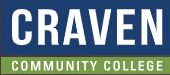 TABE  Math-EPAXENUnit-6 GeometryLesson 443 Dimensional Shapes
Revised: November 4, 2023
Nolan Tomboulian
Some graphics may not have copied well during the scan process.
1
Math-E  - Lesson 44 – 3-Dimensional
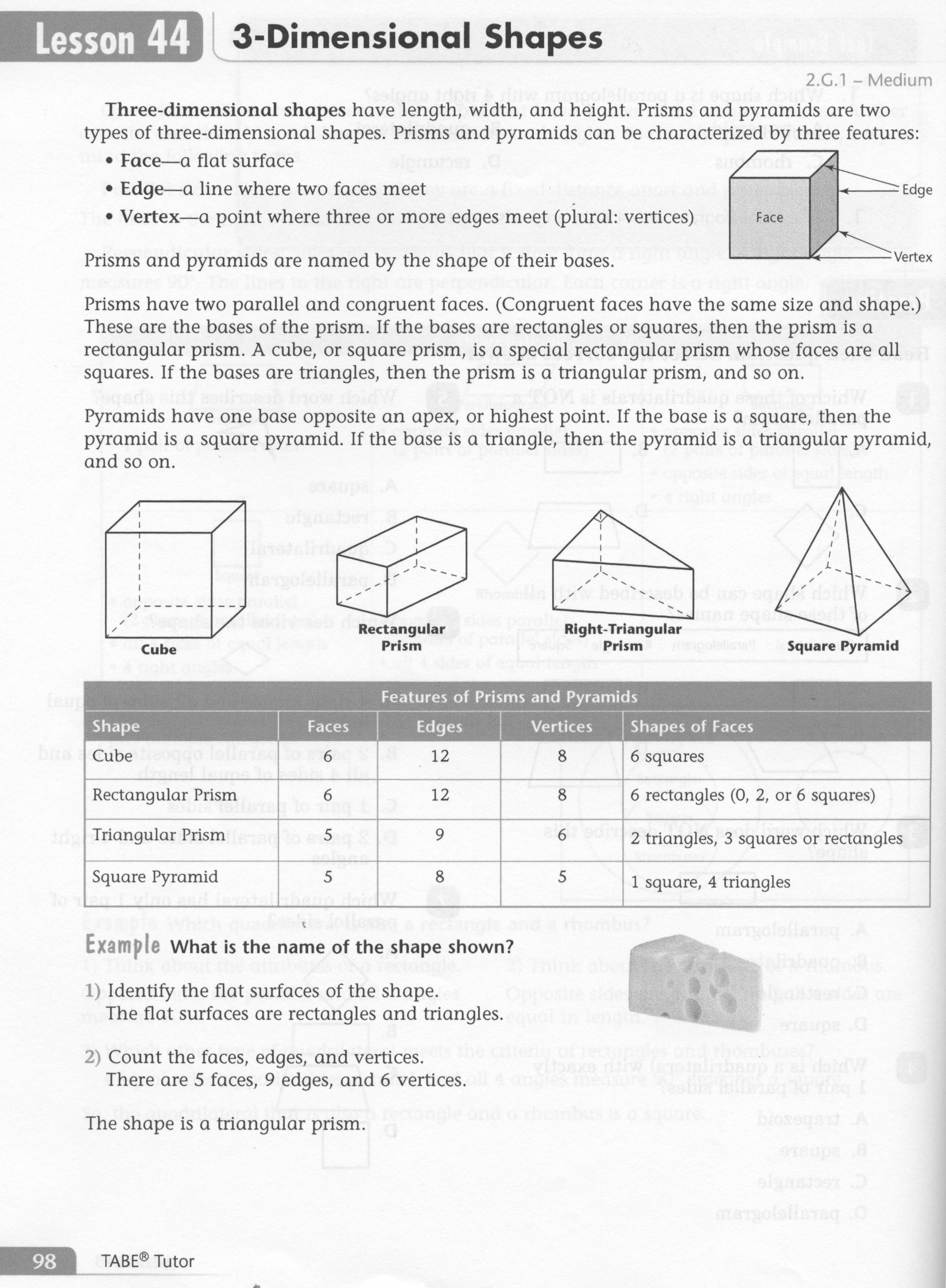 2
Math-E  - Lesson 44 – 3-Dimensional
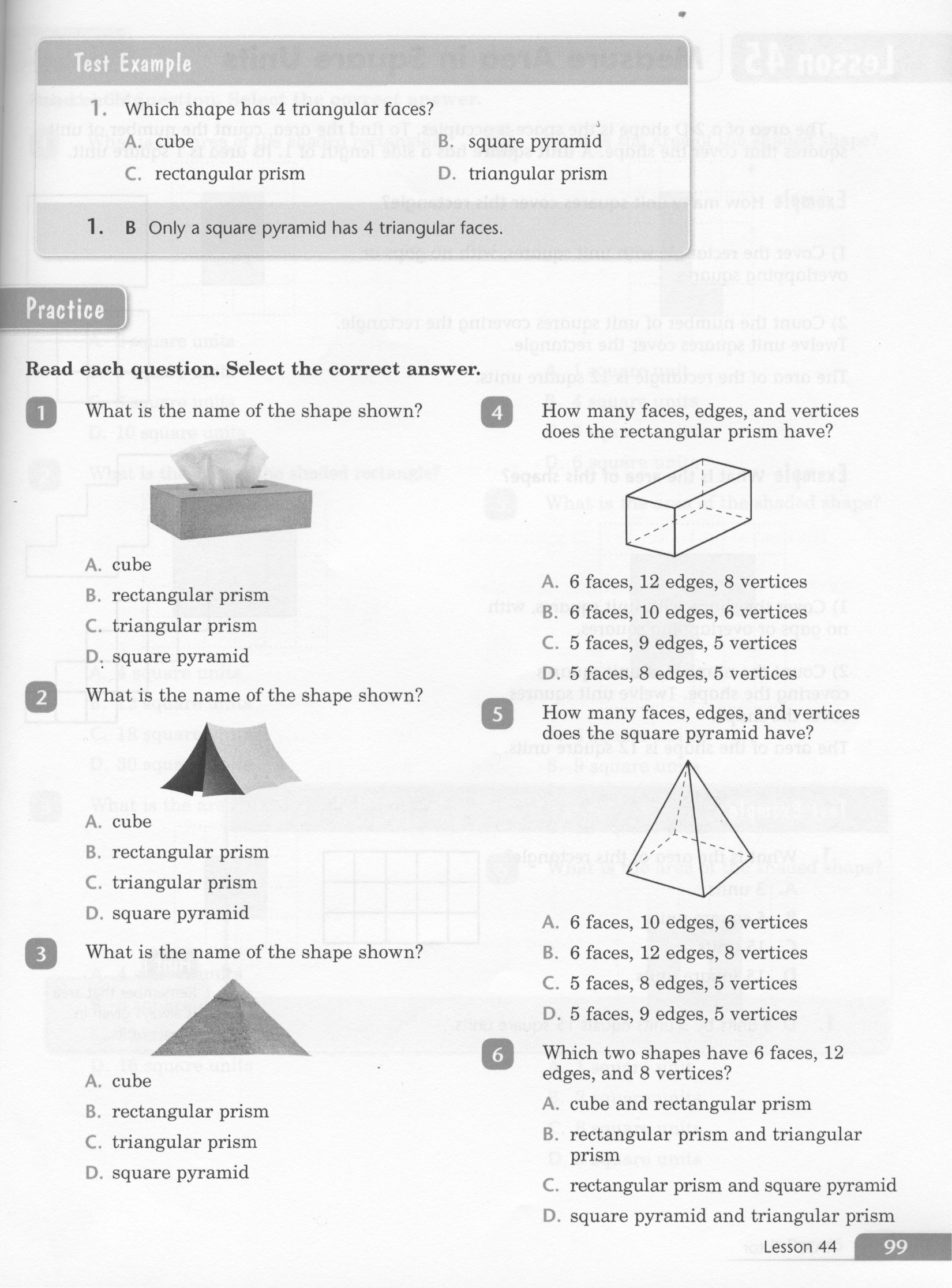 3
Math-E  - Lesson 44 – 3-Dimensional
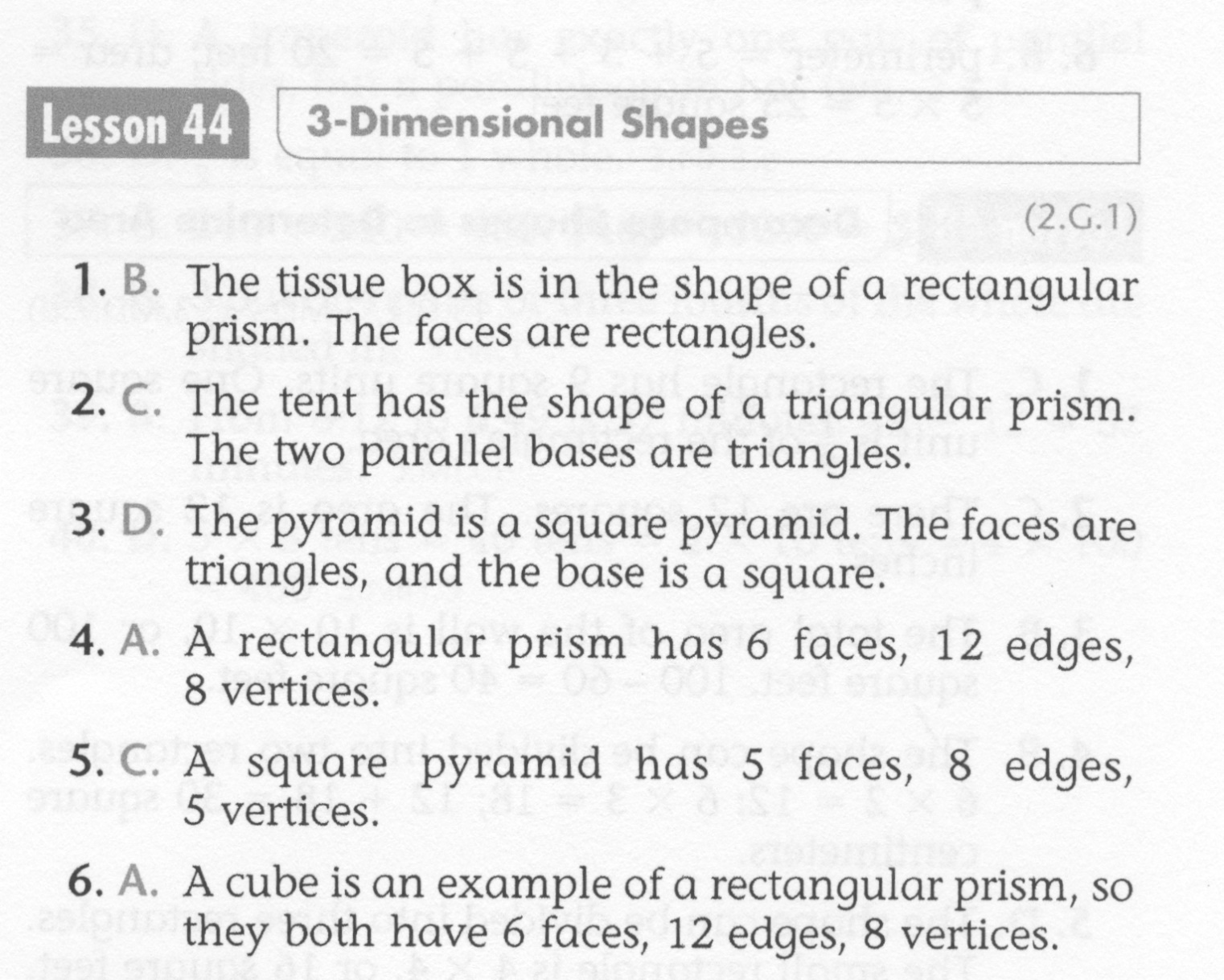 4
Math-E  - Practice 44 – 3-Dimensional
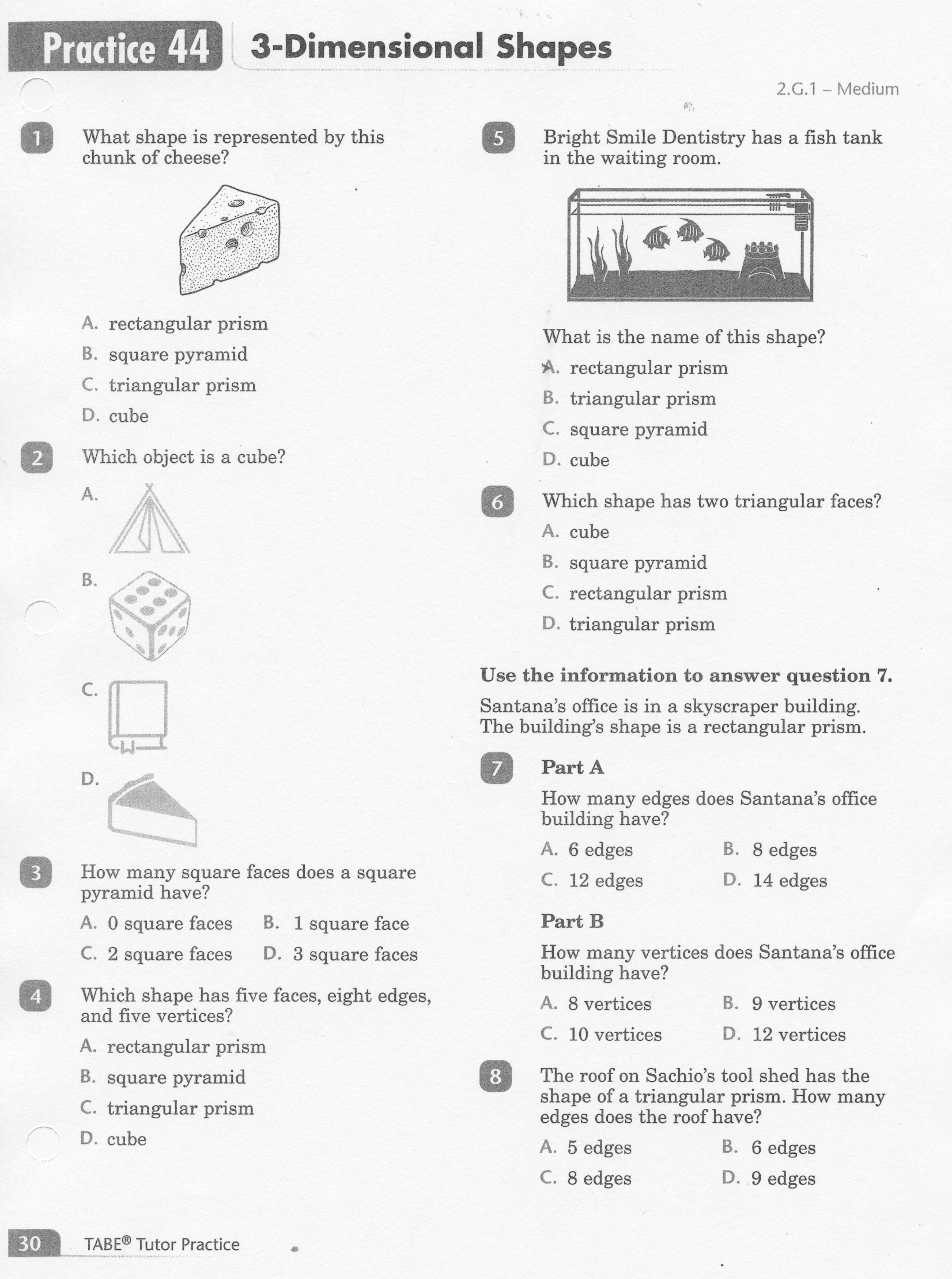 5
Math-E  - Lesson 44 – 3-Dimensional
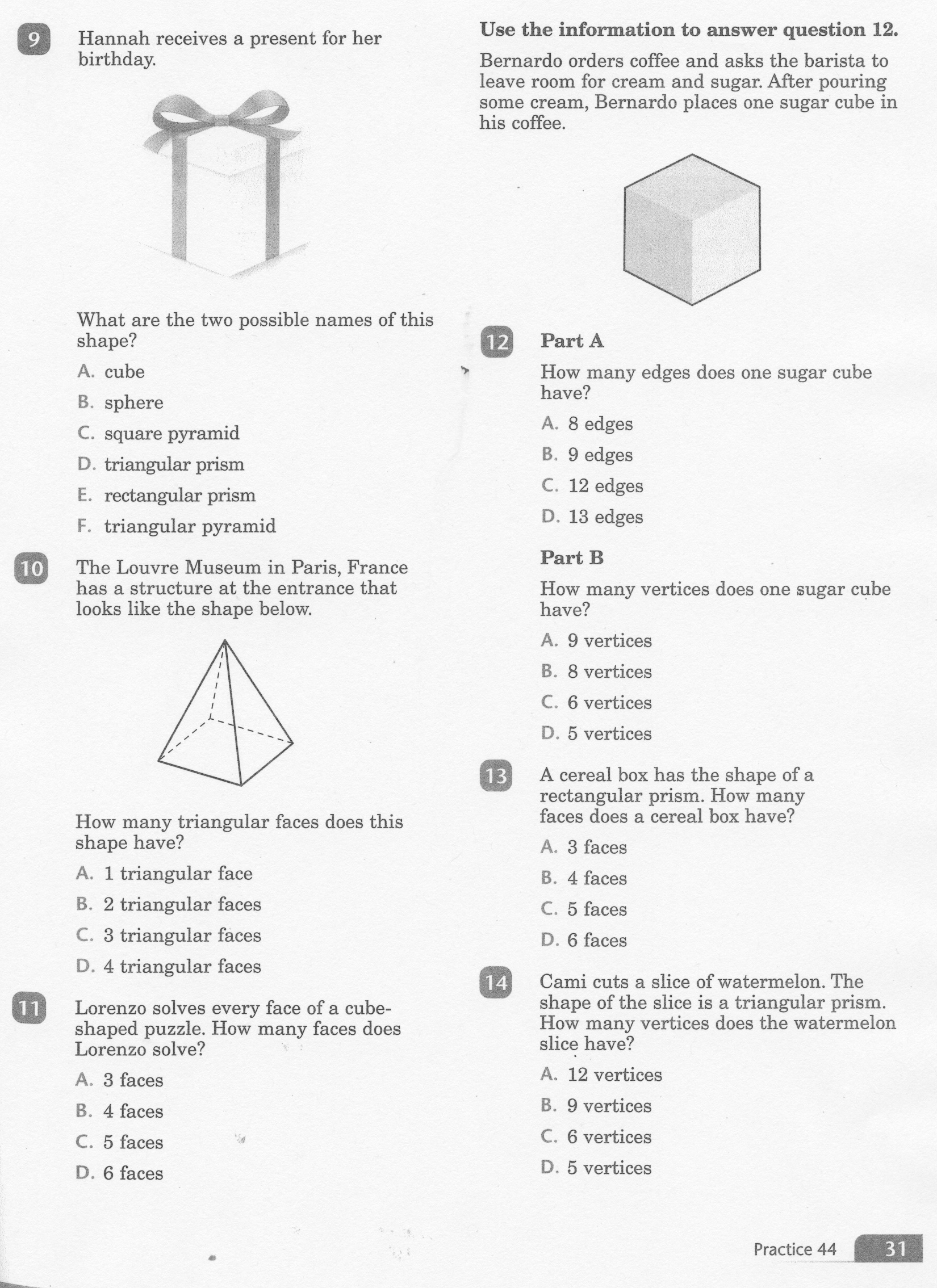 6
Math-E  - Lesson 44 – 3-Dimensional
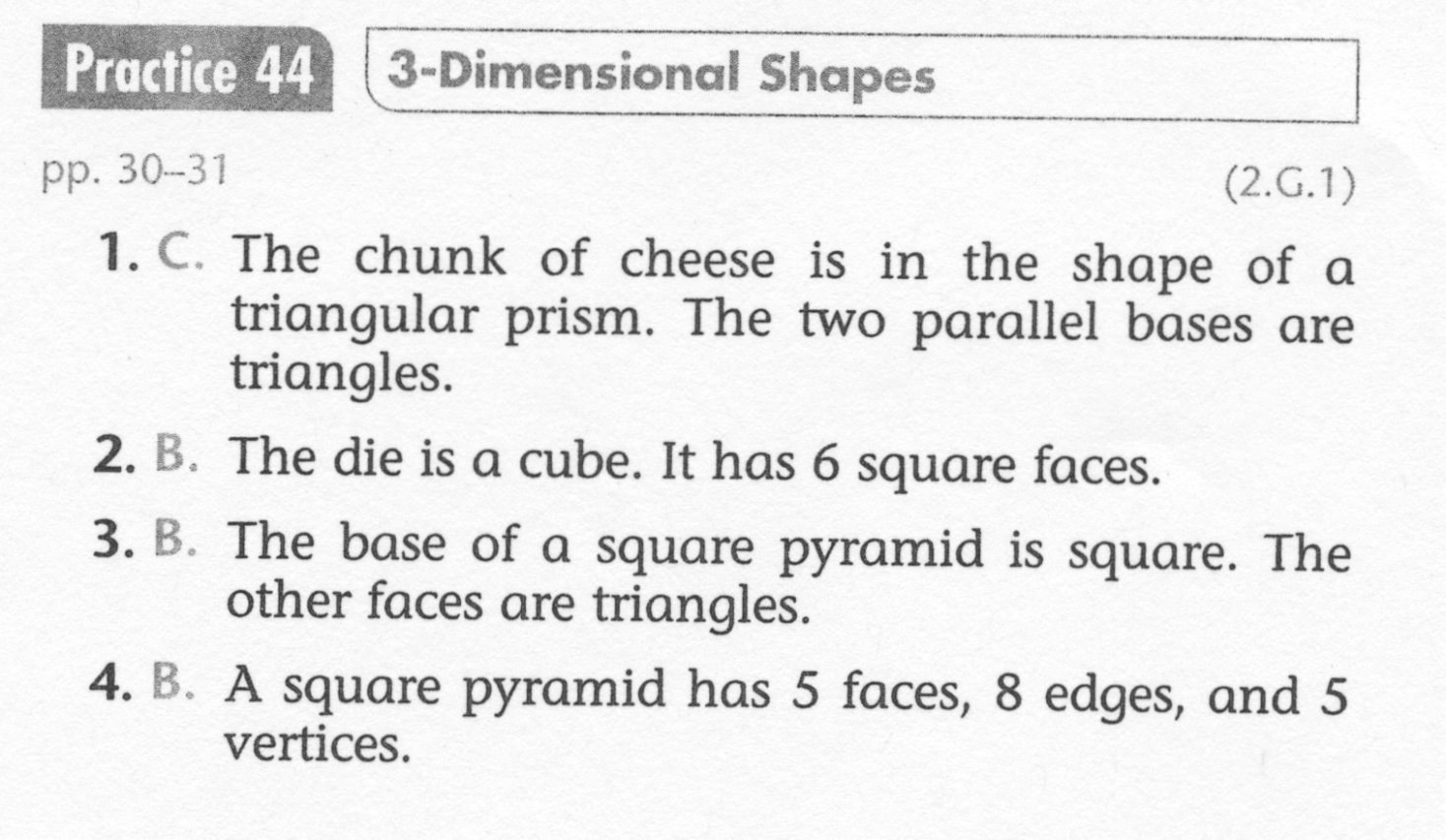 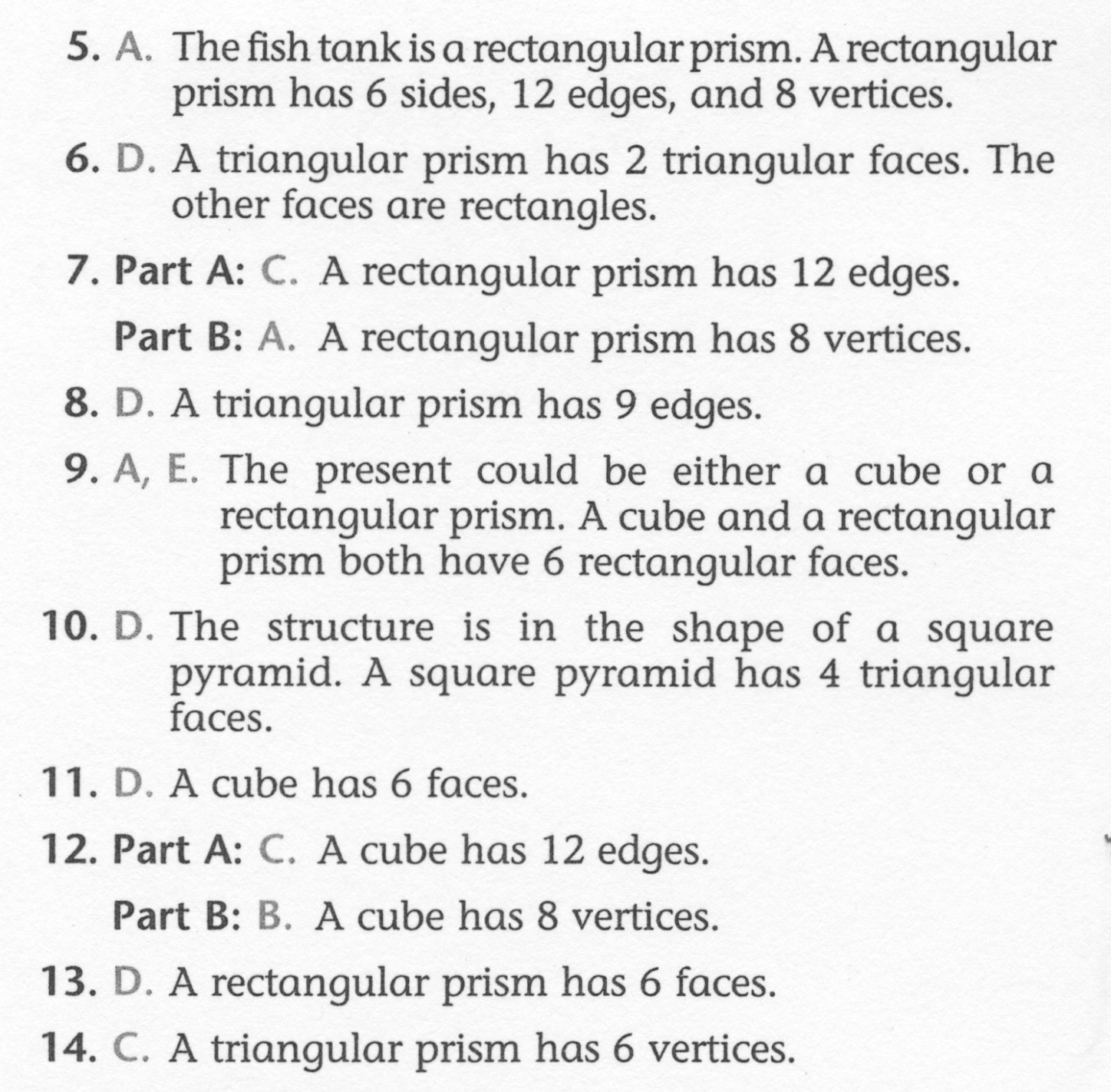 7